"STÖD DIN FÖRENING" PÅ STADIUM.SE
Surfa in på stadium.se                                                                                                   Logga enkelt in med bank-id
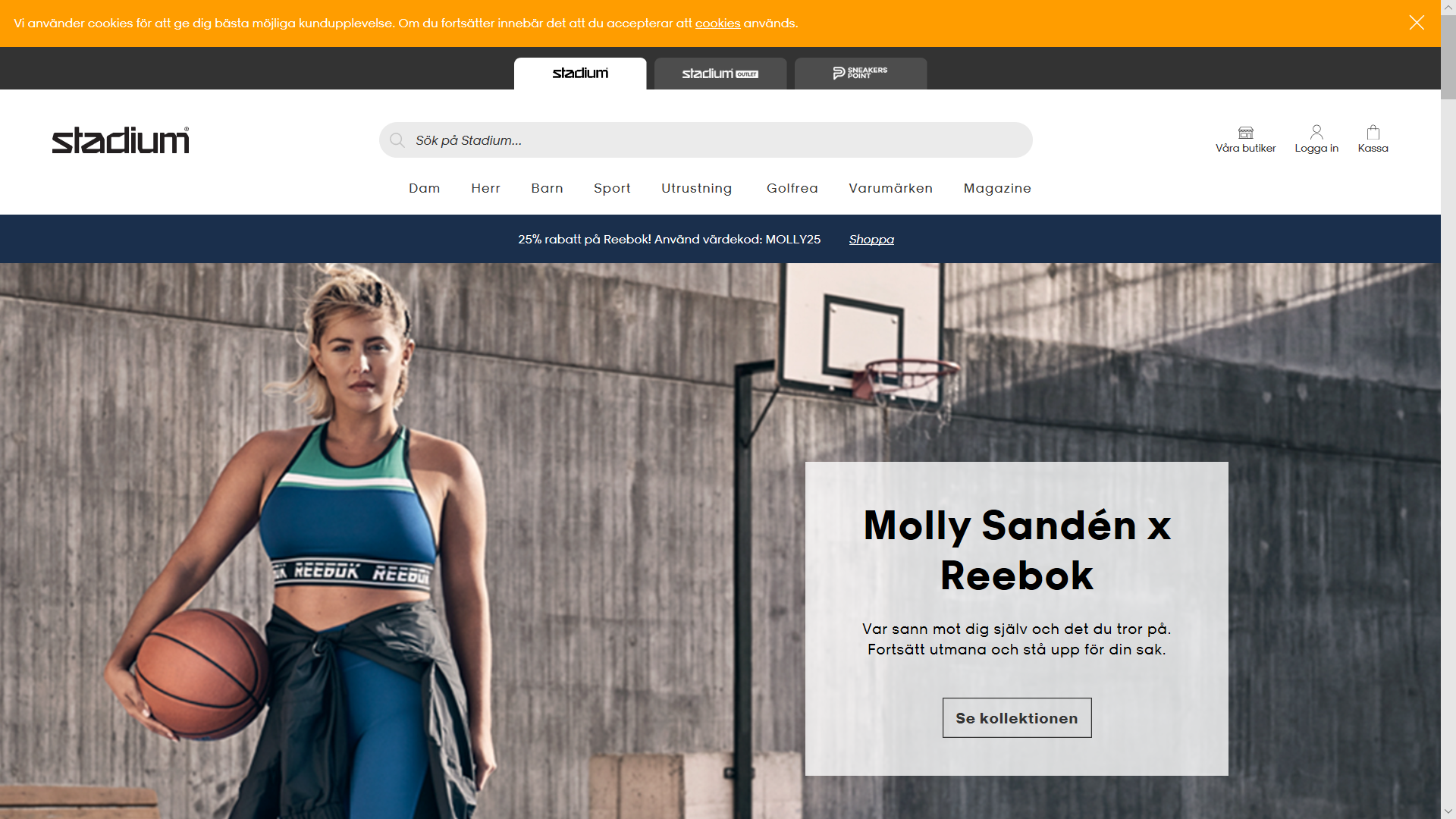 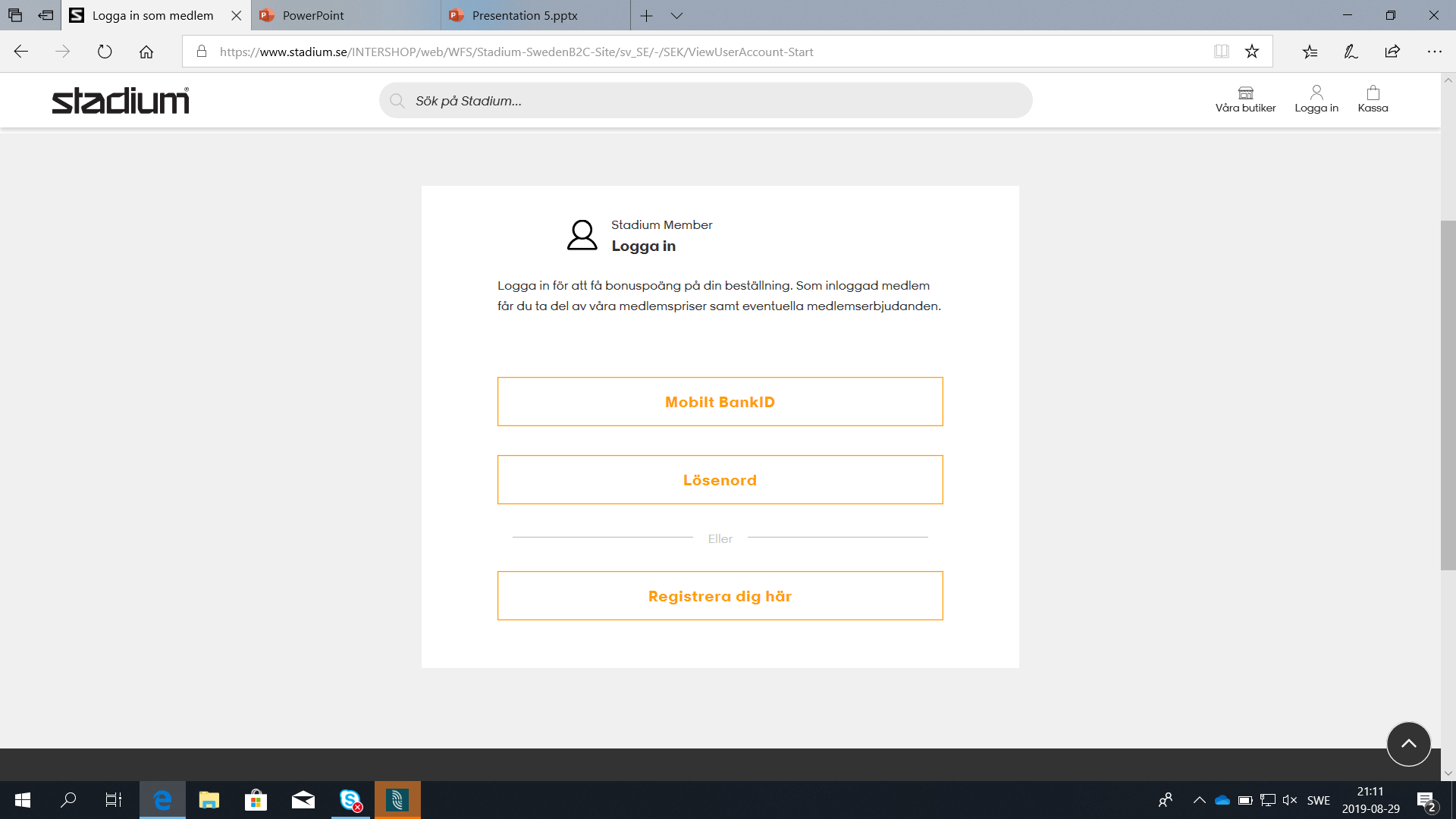 Välj vilket lag i föreningen du vill stötta
Klicka på "stöd in förening"             I sökrutan skriver du föreningens namn
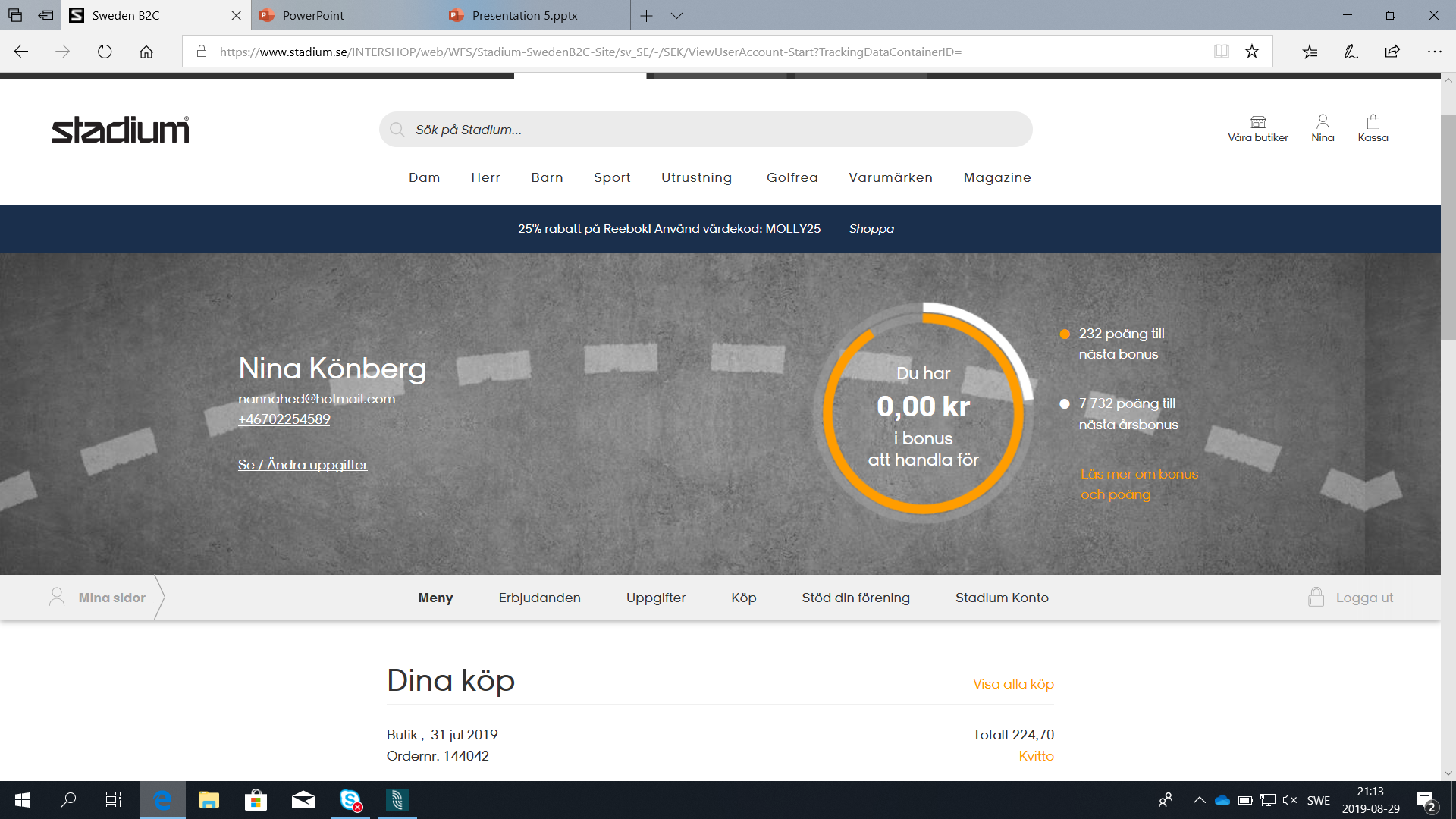 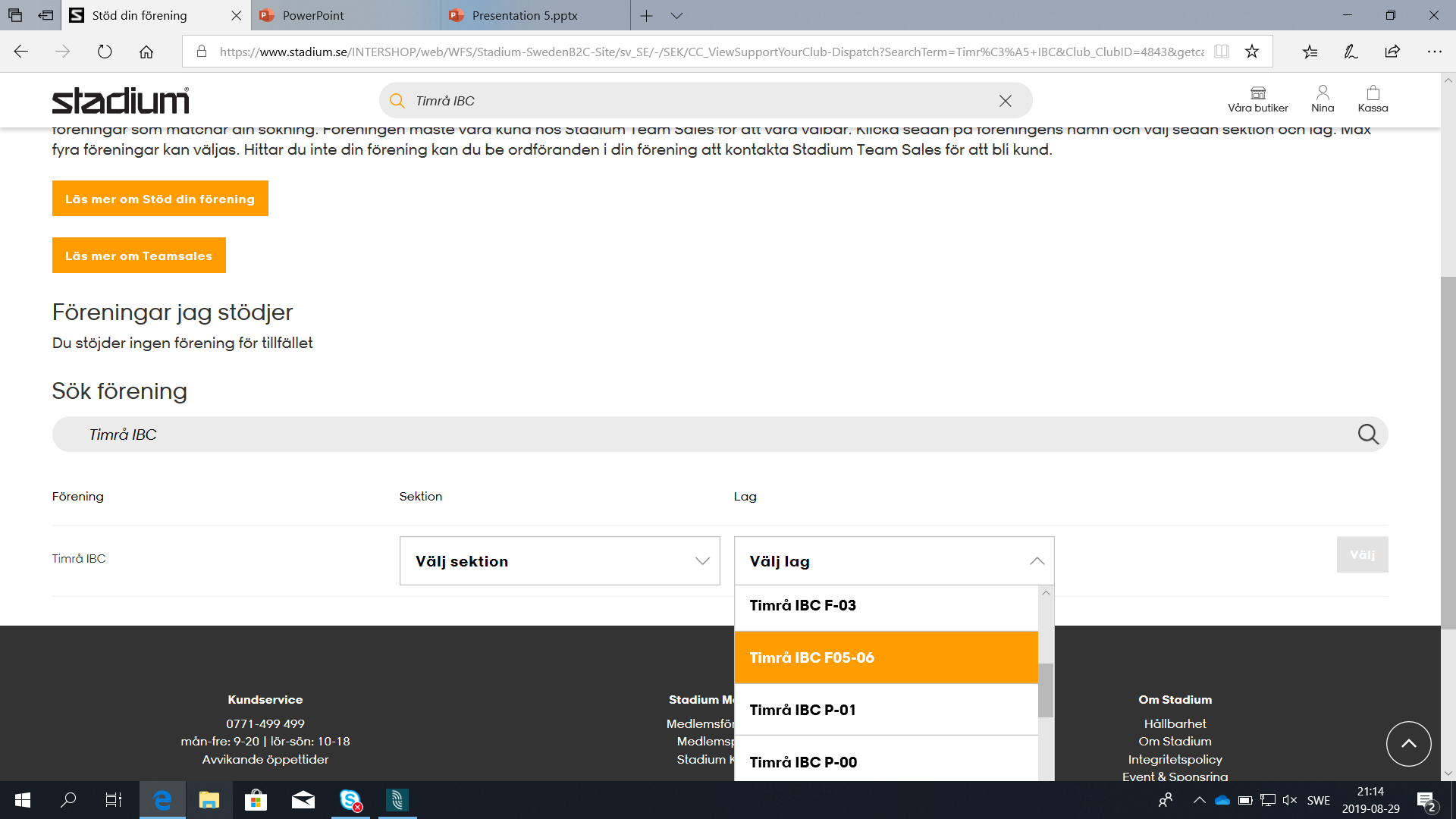 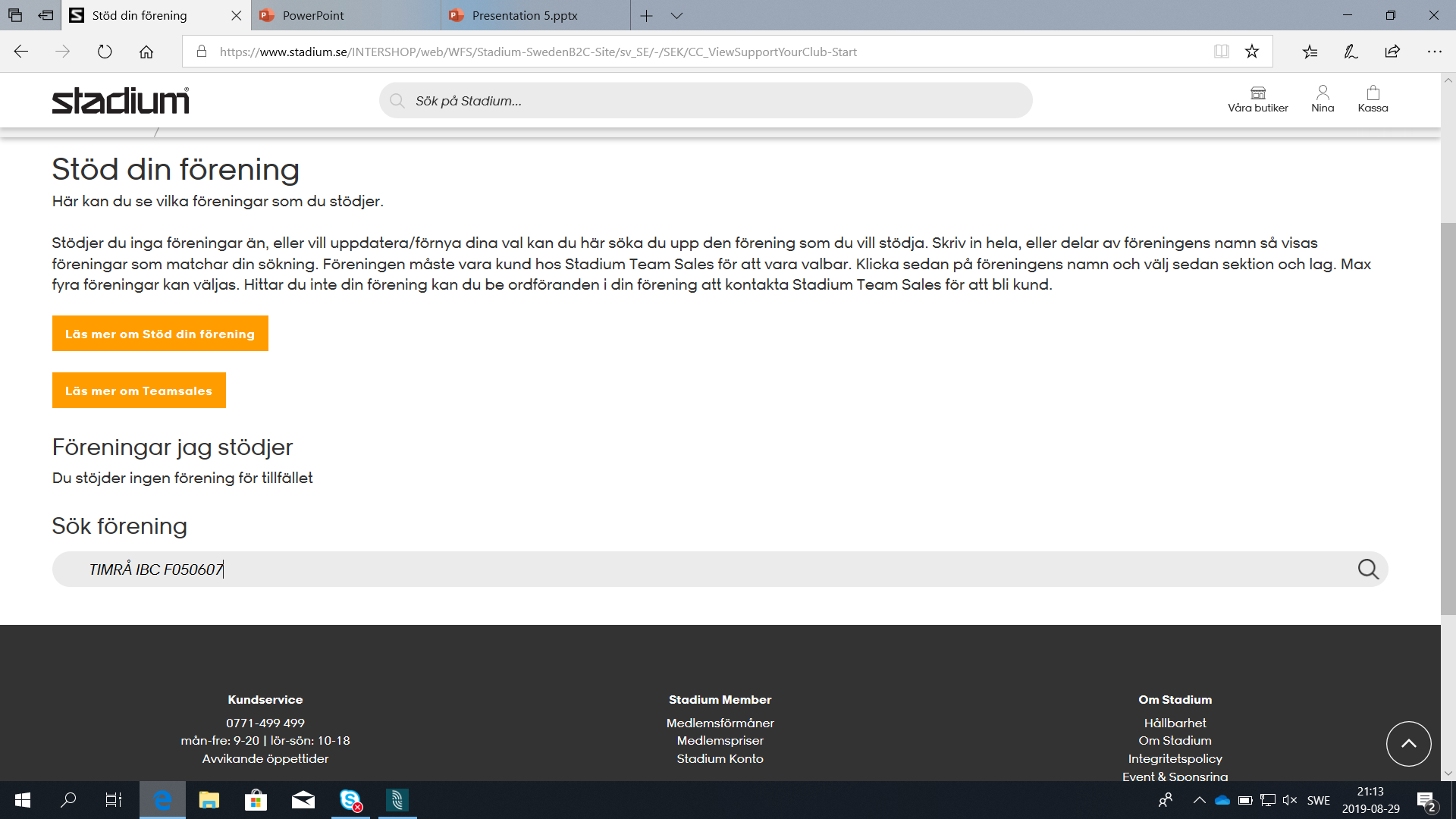 Du kan också välja att stötta två eler flera föreningar 
Eller säsong kan du välja olika lag tex vintersäong innebandy och sommarsäsong fotboll..